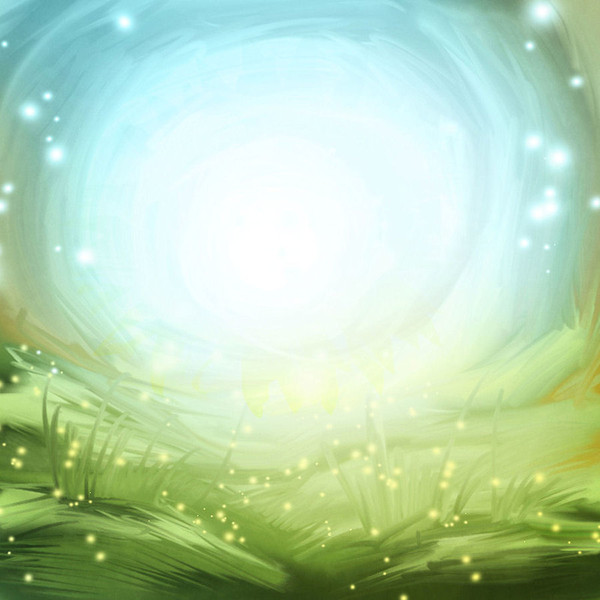 FUTURMANIA
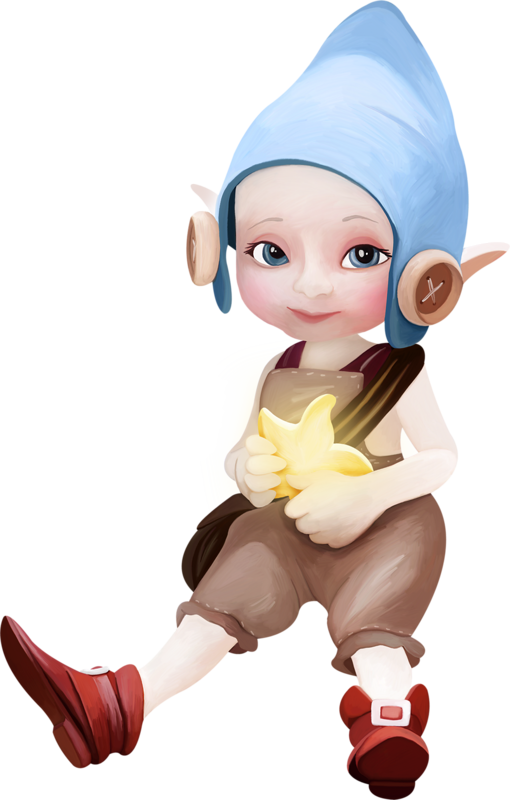 PRESENT
Plus tard !
FUTUR
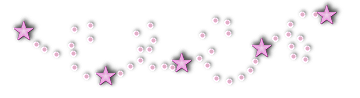 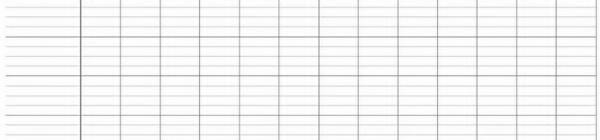 recreatisse.com
[Speaker Notes: Plus tard !]
Tu regardes le fleuve .
1
Nous visitons le musée .
2
Elle retrouve ses parents .
Le séjour commence bien .
Ils visitent un musée .
Je regarde les poissons multicolores .
3
Il coupe les fleurs fanées .
4
Vous fabriquez des animaux en argile.
5
7
6
8
[Speaker Notes: 1]
Le car emmène les élèves .
9
Il porte un sac à dos .
10
Vous jouez au ballon .
Elles ont des chaussures de marche .
Tu travailles en classe .
Nous avons des animateurs .
11
Il joue de la guitare .
12
Elle range le dortoir .
13
16
15
14
Elle respire l’air pur .
17
Nous mangeons de la soupe .
18
Les oiseaux chantent .
Elles montent dans le  train  .
Ils  arrivent tard.
Tu marches dans la forêt .
19
Le bus est devant l’école  .
20
Nous cherchons le squelette du dinosaure .
21
23
24
22
Je colorie un arbre .
25
Je regarde les abeilles .
26
Tu montes l’escalier .
Elle aime les photos .
Ils soufflent les bougies .
On écoute la guitare .
27
Vous parlez doucement  .
28
Les enfants sont heureux .
29
32
31
30
Il parle dans le micro .
33
Nous posons des questions .
34
Vous êtes fatigués .
Ils ont faim .
Nous préparons l’argile .
On filme les activités  .
35
L’écureuil se cache  .
36
Les sangliers traversent le chemin .
37
39
40
38
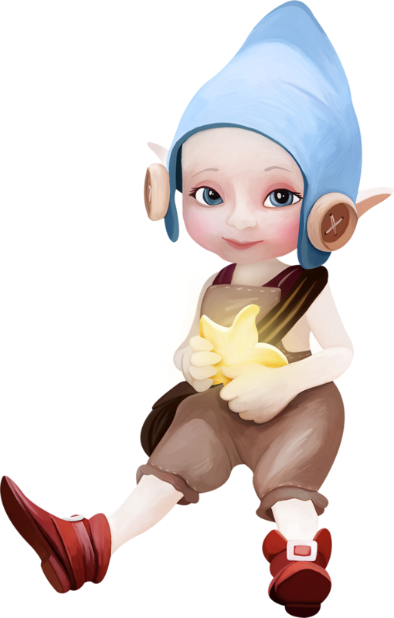 FUTURMANIA
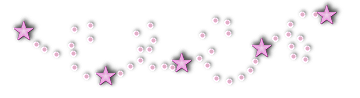 recreatisse.com
[Speaker Notes: FUTURMANIA]
FUTURMANIA
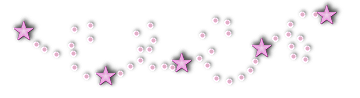 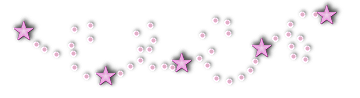 …………………
recreatisse.com